Class:____ No: ____ Name:
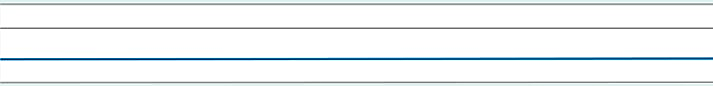 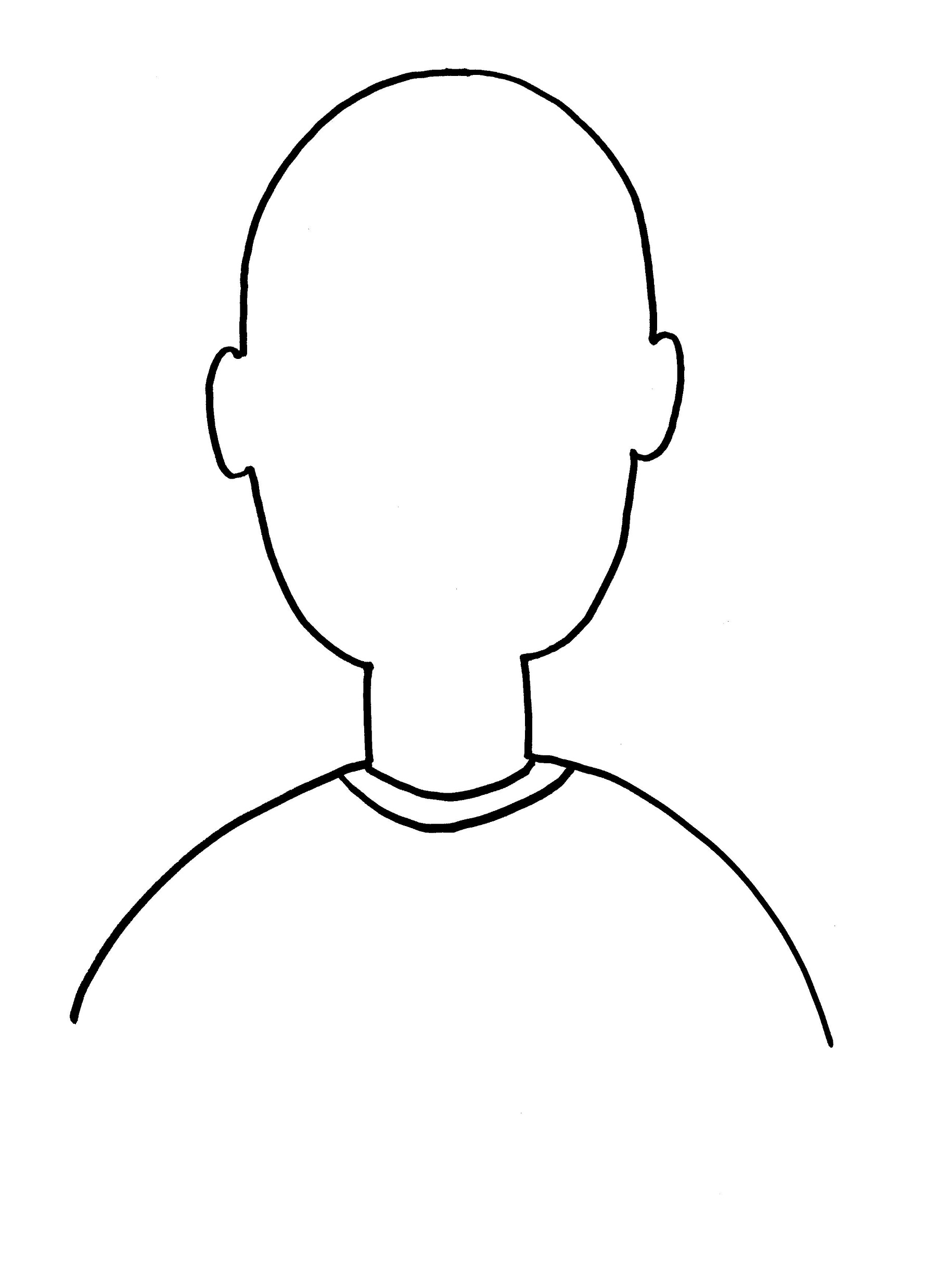 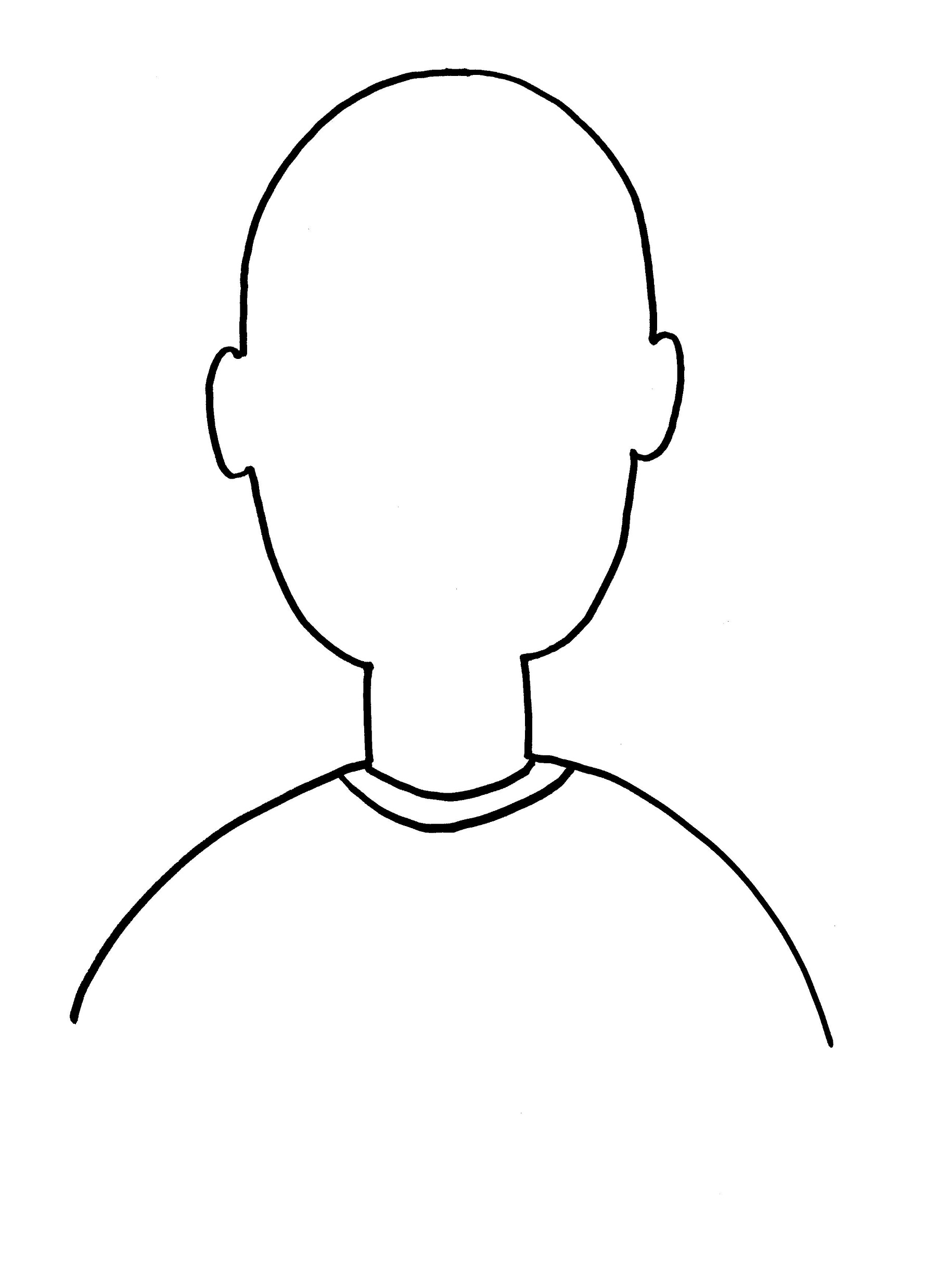 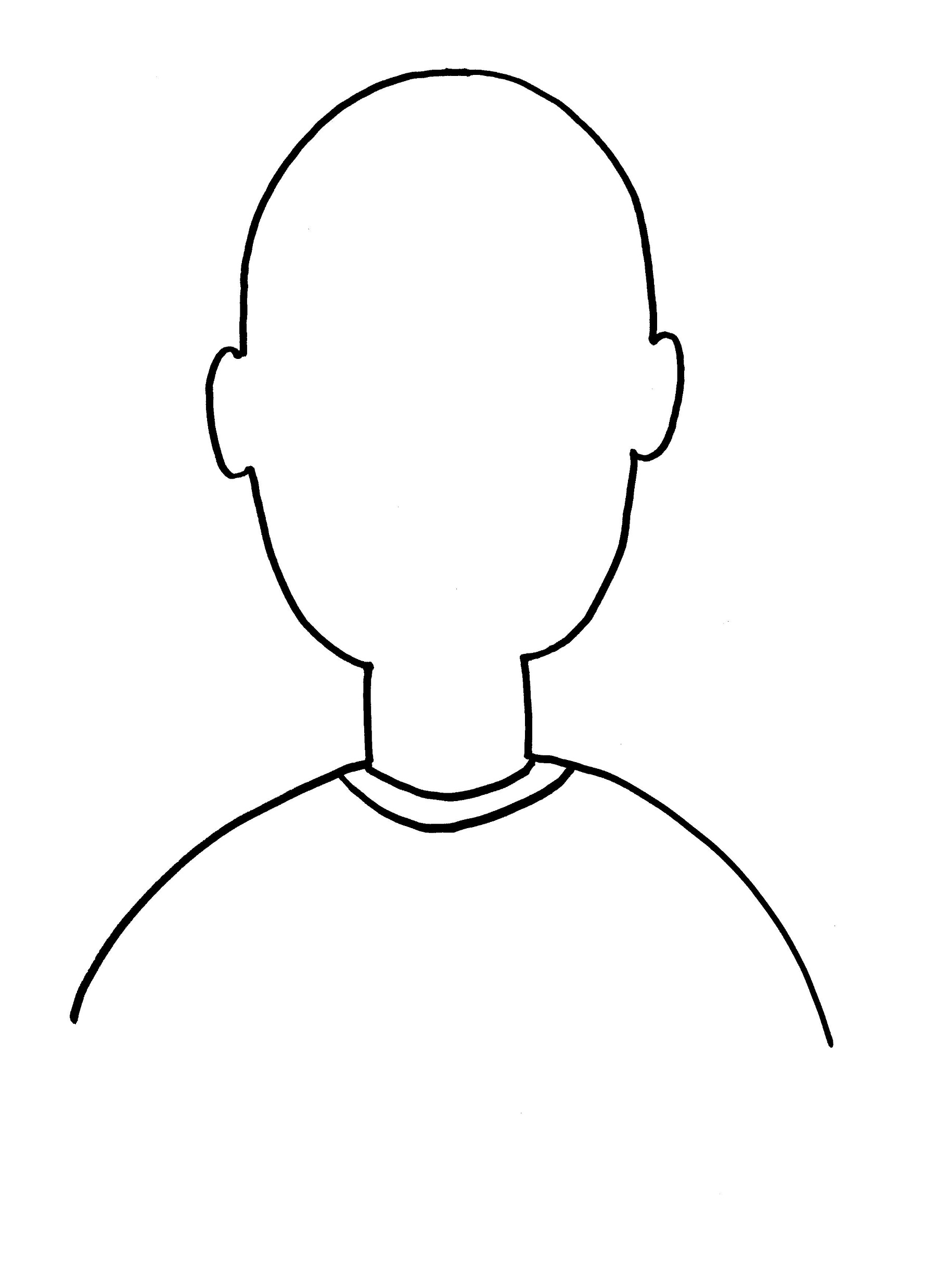 JANE
GREG
Vinny
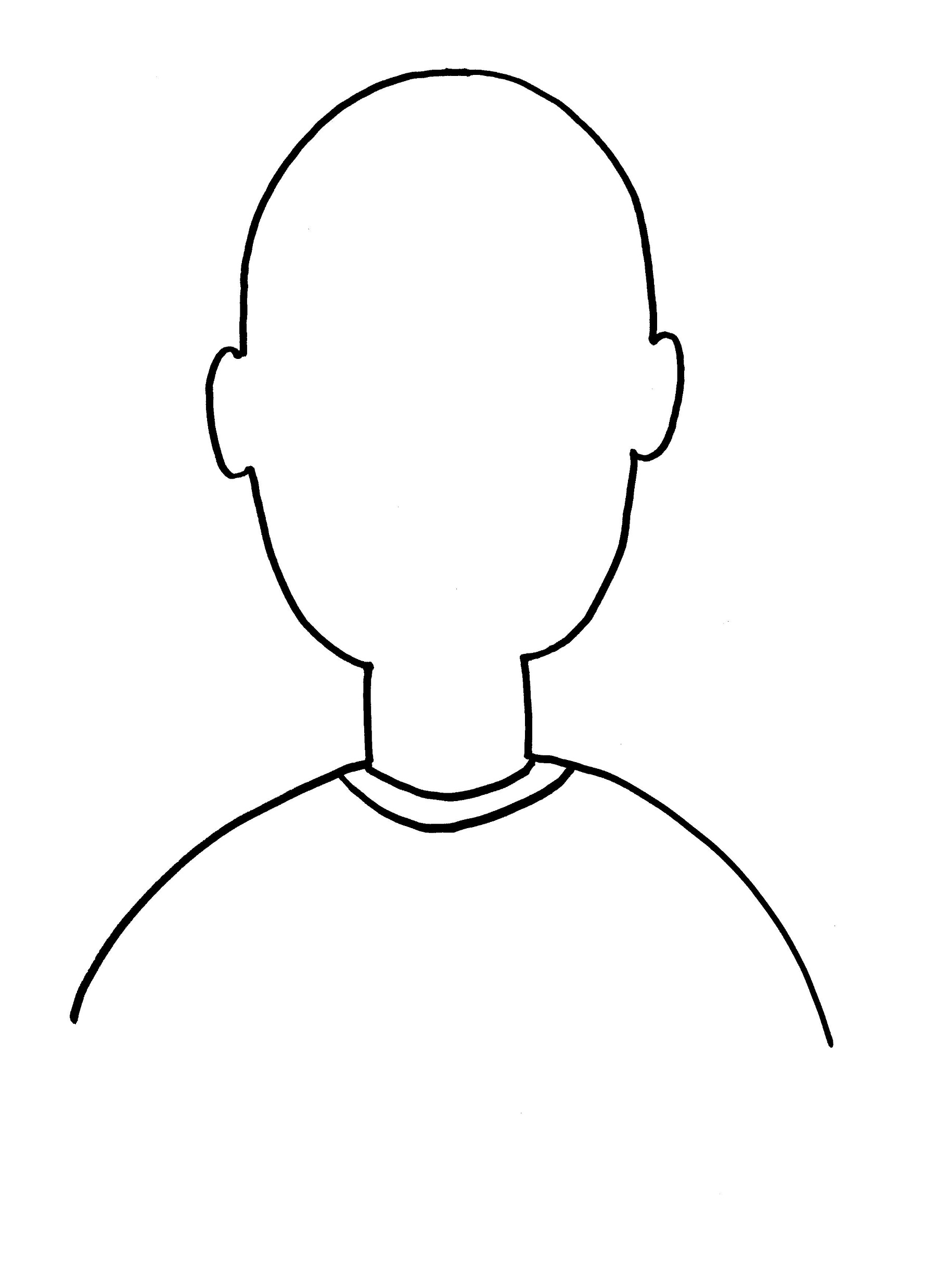 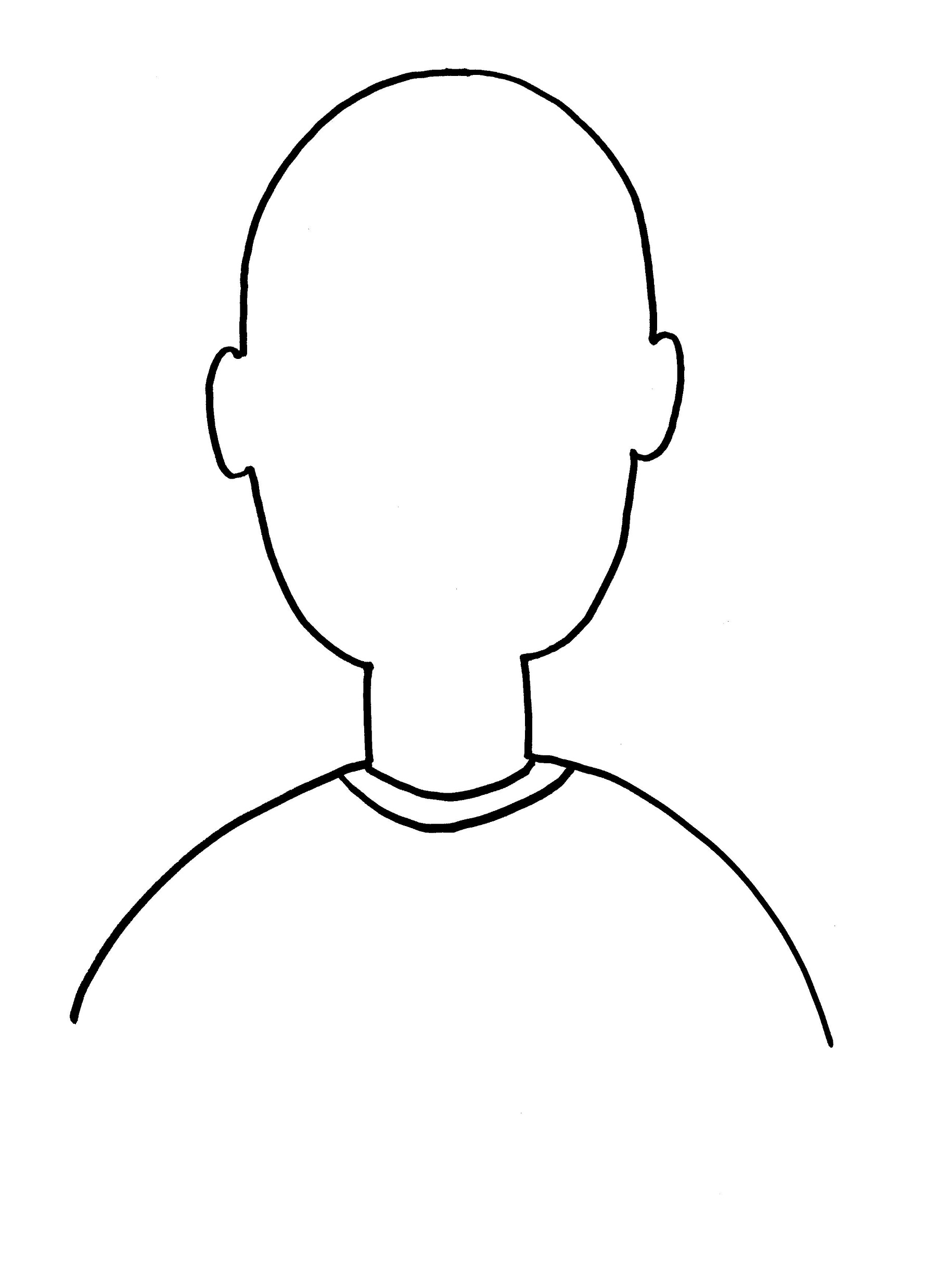 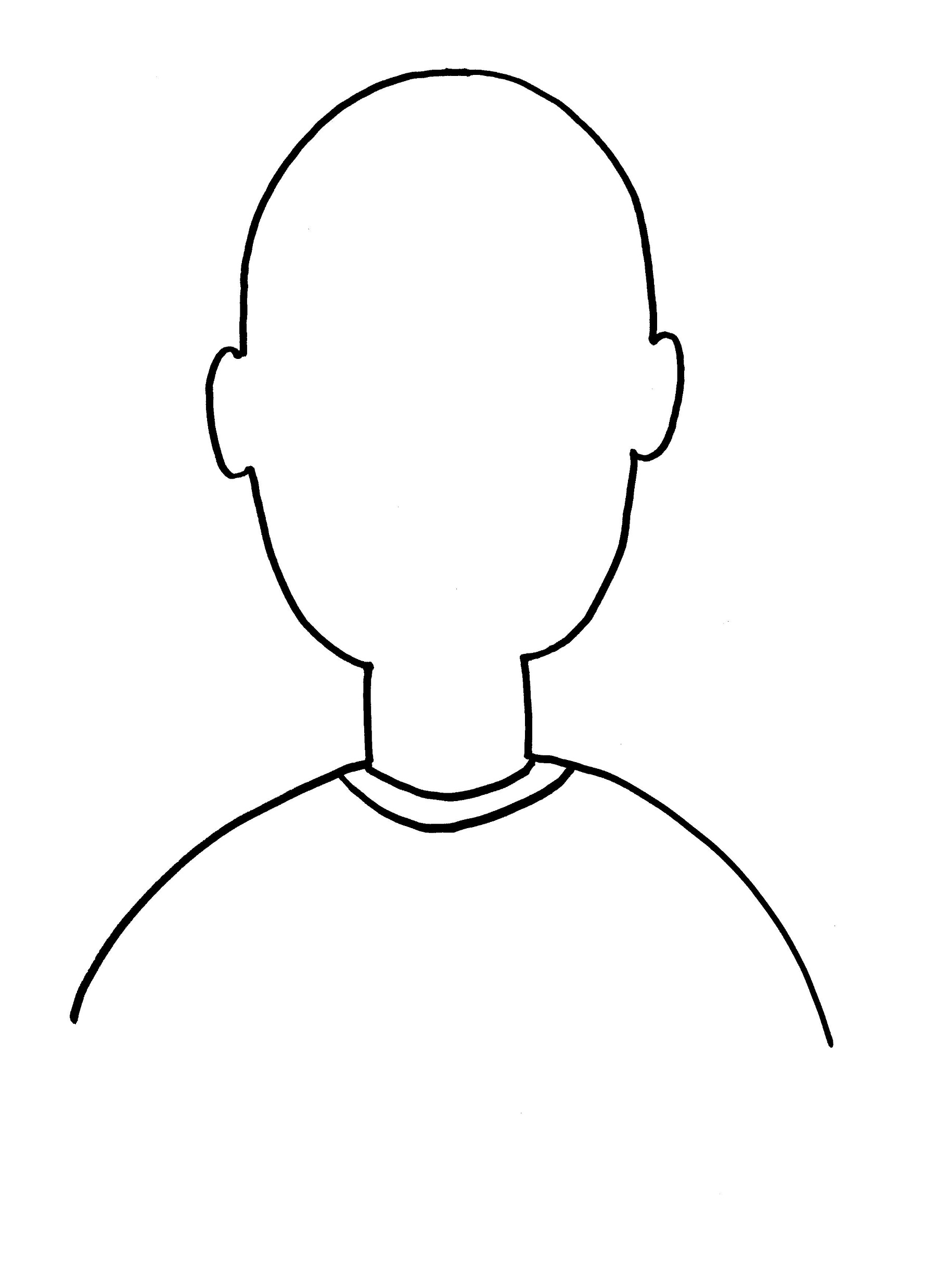 JANE
Vinny
GREG
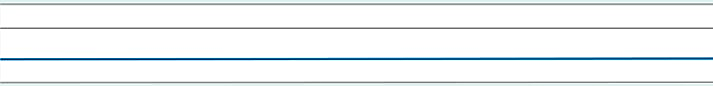 Class:____ No: ____ Name: